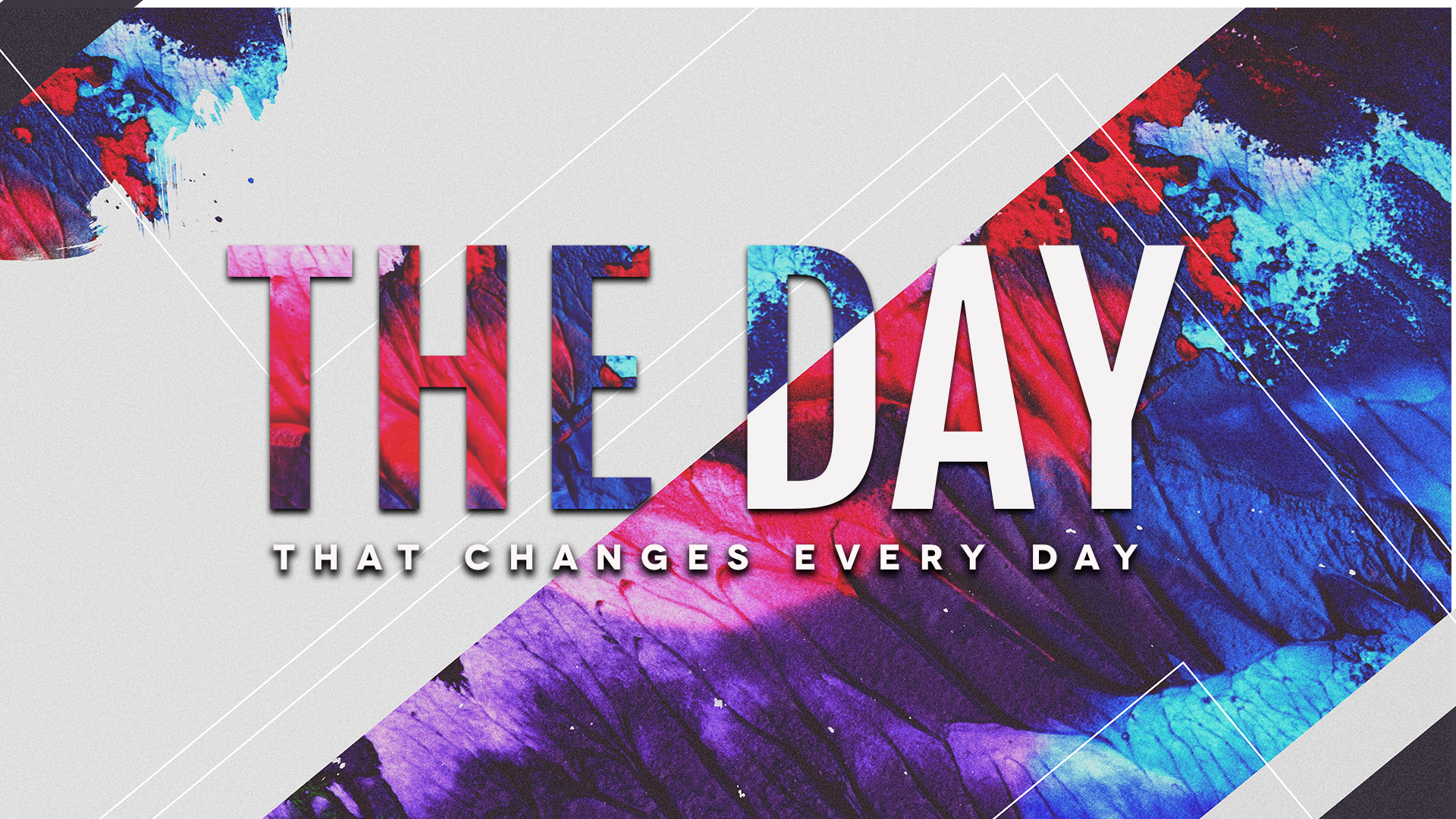 “The prisoner who had lost faith in the future – his future – was doomed. With his loss of belief in the future he also lost his spiritual hold; he let himself decline and become subject to mental and physical decay “
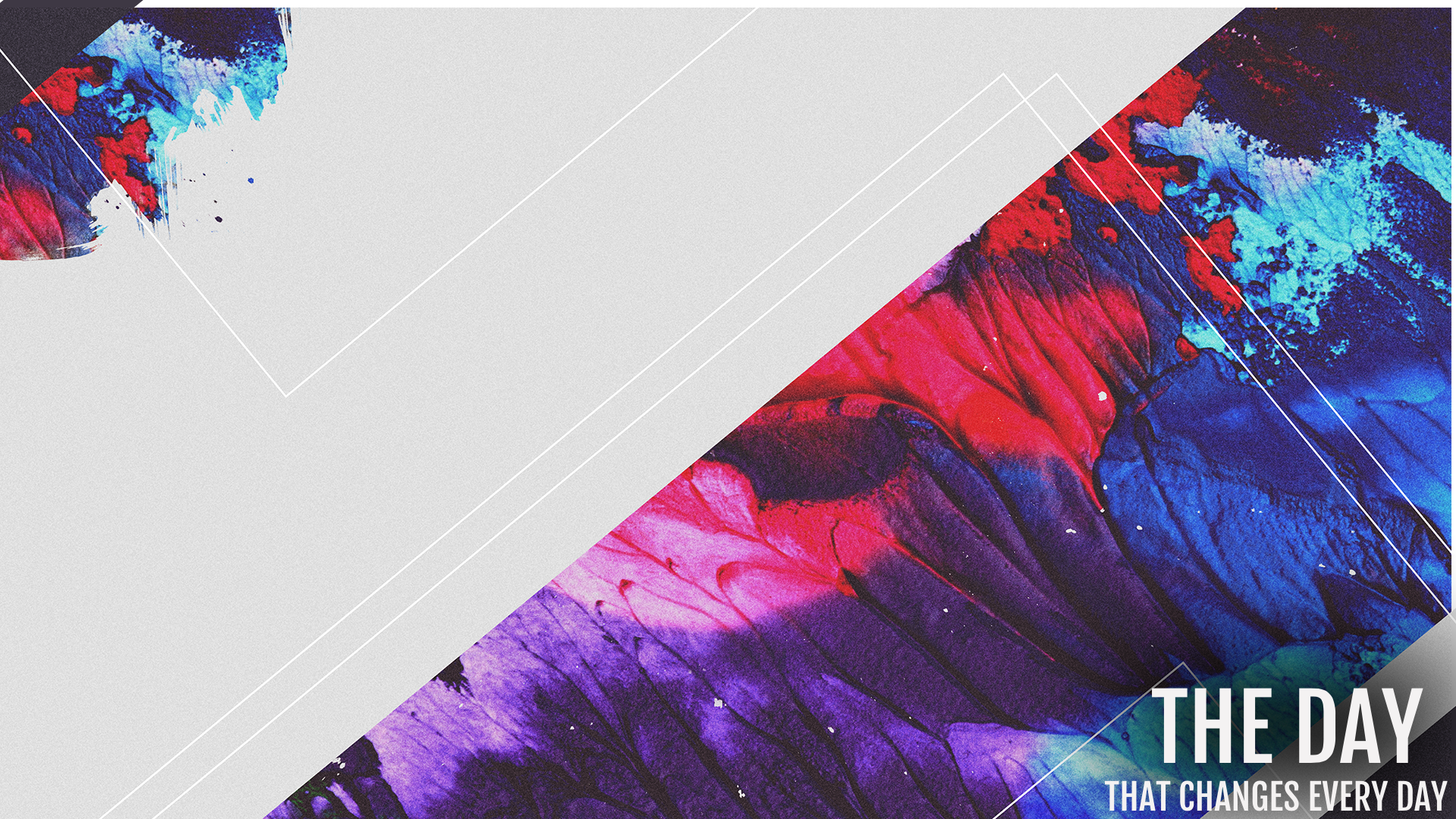 The Resurrection Changes Every Day By Giving Hope
“Blessed be the God and Father of our Lord Jesus Christ, who according to His great mercy has caused us to be born again to a living hope through the resurrection of Jesus Christ from the dead, 4 to obtain an inheritance which is imperishable and undefiled and will not fade away, reserved in heaven for you.“
1 Peter 1:3-4
“Blessed be the God and Father of our Lord Jesus Christ, who according to His great mercy has caused us to be born again to a living hope through the resurrection of Jesus Christ from the dead.“
1 Peter 1:3
The Hope We Have: We Will Rise!
Imperishable Home
Undefiled Home
Reserved Home
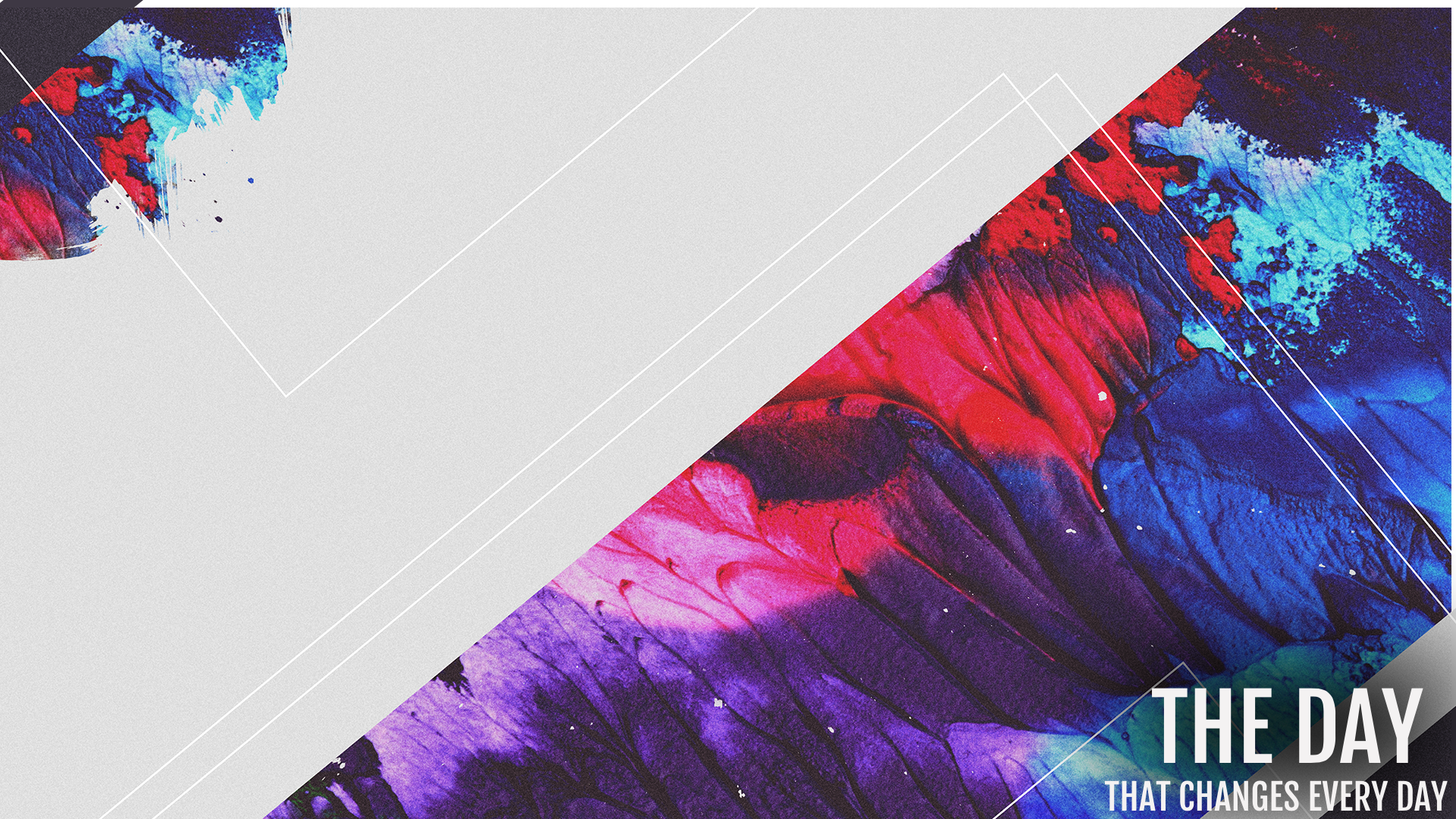 The Resurrection Changes Every Day By Giving Hope
“17 For momentary, light affliction is producing for us an eternal weight of glory far beyond all comparison,18 while we look not at the things which are seen, but at the things which are not seen; for the things which are seen are temporal, but the things which are not seen are eternal. For we know that if the earthly tent which is our house is torn down, we have a building from God, a house not made with hands, eternal in the heavens. 2 For indeed in this house we groan, longing to be clothed with our dwelling from heaven.“
2 Corinthians 4:17-18; 5:1-2
“17 and if Christ has not been raised, your faith is worthless; you are still in your sins. 18 Then those also who have fallen asleep in Christ have perished. 19 If we have hoped in Christ in this life only, we are of all men most to be pitied.“
1 Corinthians 15:17-19
“For since we believe that Jesus died and rose again, even so, through Jesus, God will bring with him those who have fallen asleep.“
 1 Thessalonians 4:14
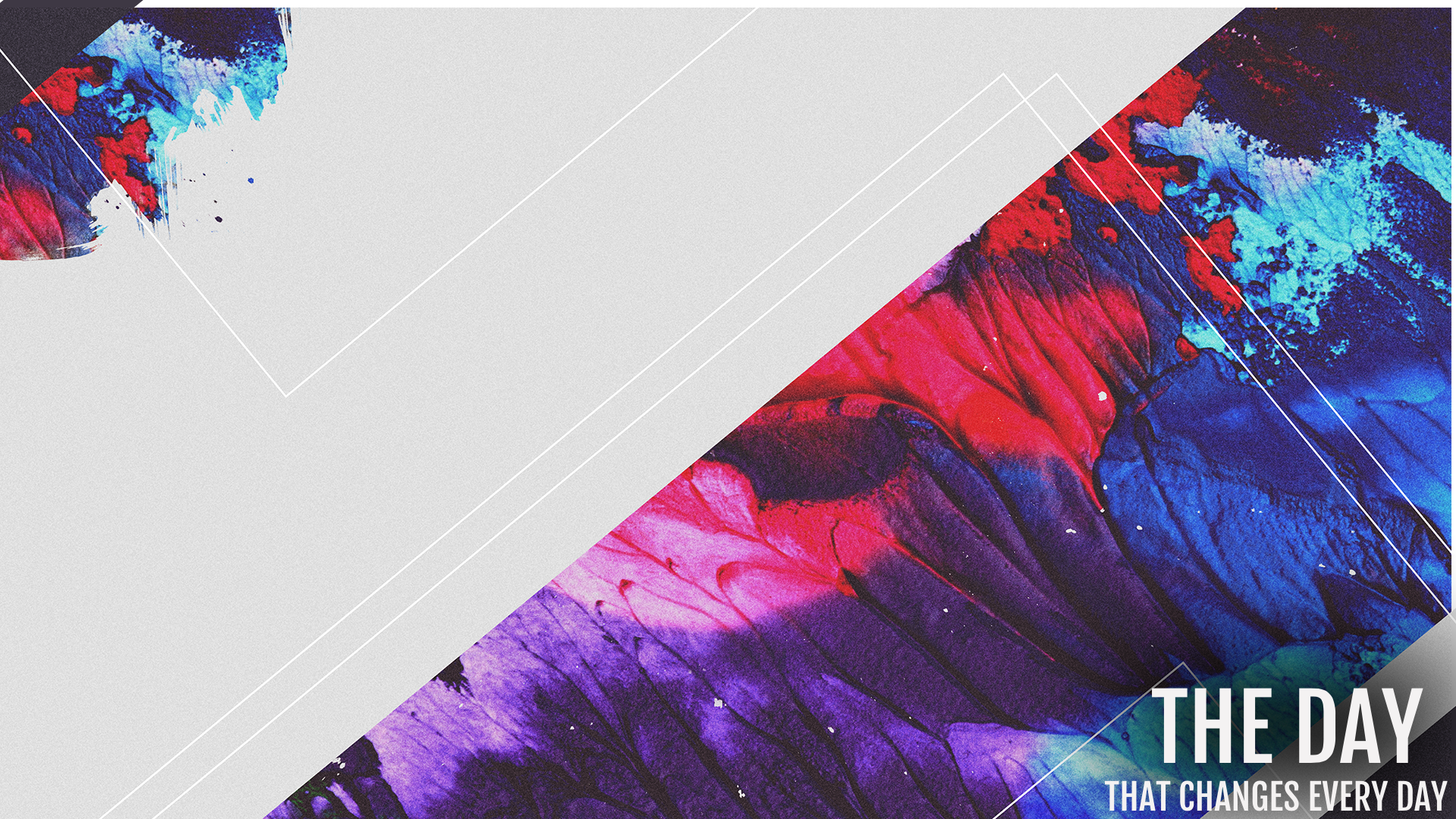 Hope, Given By The Resurrection, Changes Every Day By:
Giving Us Joy In The Face Of Tribulation
“6 In this you greatly rejoice, even though now for a little while, if necessary, you have been distressed by various trials…8 and though you have not seen Him, you love Him, and though you do not see Him now, but believe in Him, you greatly rejoice with joy inexpressible and full of glory, 9 obtaining as the outcome of your faith the salvation of your souls .“
 1 Peter 1:6-9
“17 For this light momentary affliction is preparing for us an eternal weight of glory beyond all comparison, 18 as we look not to the things that are seen but to the things that are unseen. For the things that are seen are transient, but the things that are unseen are eternal.“
 2 Corinthians 4:17-18
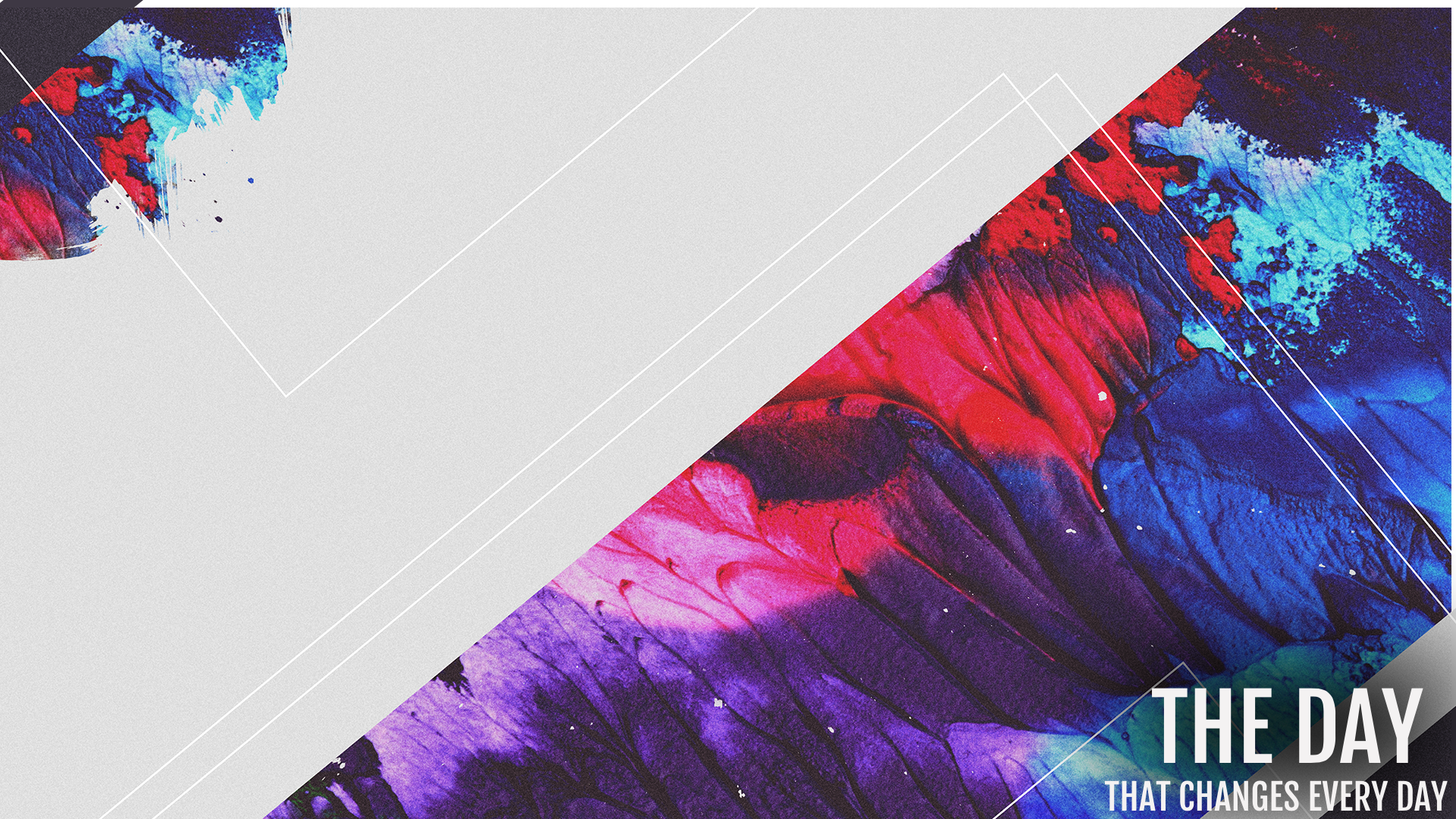 Hope, Given By The Resurrection, Changes Every Day By:
Giving Us Joy In The Face Of Tribulation
Giving Us Boldness To Evangelize
Letting Me Live Life Focused On The Important
“9 Therefore we also have as our ambition, whether at home or absent, to be pleasing to Him. 10 For we must all appear before the judgment seat of Christ, so that each one may be recompensed for his deeds in the body, according to what he has done, whether good or bad.” .“
 2 Corinthians 5:9-10